Zanieczyszczenie środowiska
Kacper Tazbir
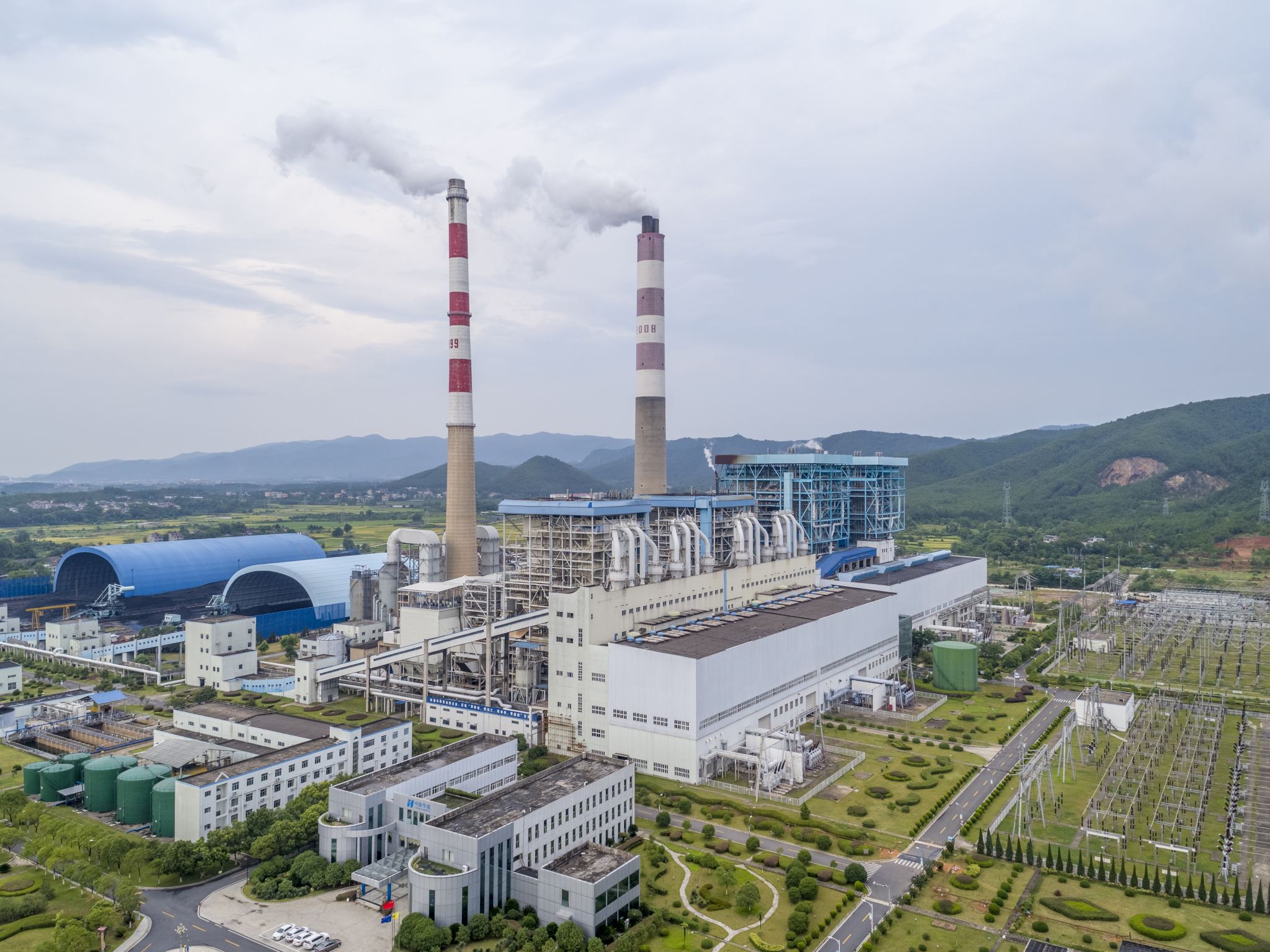 Podstawowe przyczyny zanieczyszczenia środowiska
Emisja dwutlenku węgla i gazów cieplarnianych
Zanieczyszczenie gleb
Zanieczyszczenie wód
Gwałtowny wzrost stężenia CO2
Od początku ery przemysłowej, czyli mniej więcej od 1750 roku, poziom dwutlenku węgla w atmosferze wzrósł o 39 procent. Jeszcze 25 lat temu stężenie tego gazu wynosiło 280 cząstek na milion. Średni roczny wzrost stężenia wyniósł między 2009 a 2010 rokiem do 2,3 cząstek na milion w porównaniu ze średnią z lat 90. ubiegłego wieku wynoszącą 1,5 cząstek na milion.
Gazy cieplarniane
Efekt cieplarniany jest zjawiskiem naturalnym występującym na naszej planecie, gdyż bez niego na Ziemi nie mogłoby istnieć życie. Środowisko kształtowało się przez miliony lat w obecnie panujących warunkach klimatycznych, a mieszkający na Ziemi ludzie nauczyli się korzystać z jego naturalnych dóbr. W wyniku działalności człowieka znacząco wzrosła ilość emitowanych gazów cieplarnianych.
Zanieczyszczenie gleby
O zanieczyszczeniu gleby mówimy, gdy substancje chemiczne występują w niej w ilościach przekraczających ich typową zawartość i powodują zmiany właściwości gleby niepozwalające na normalne jej użytkowanie.
Główne źródła zanieczyszczeń gleby wywołanych działalnością człowieka:
przemysłowe – przemysł wydobywczy, energetyczny, hutniczy, metalurgiczny, chemiczny, budownictwo;
rolnicze – zbyt intensywne nawożenie, nadmierne stosowanie pestycydów;
komunalne – ścieki i odpady stałe;
komunikacyjne – substancje toksyczne i metale ciężkie zawarte w spalinach, sól, którą posypuje się zlodzone nawierzchnie dróg
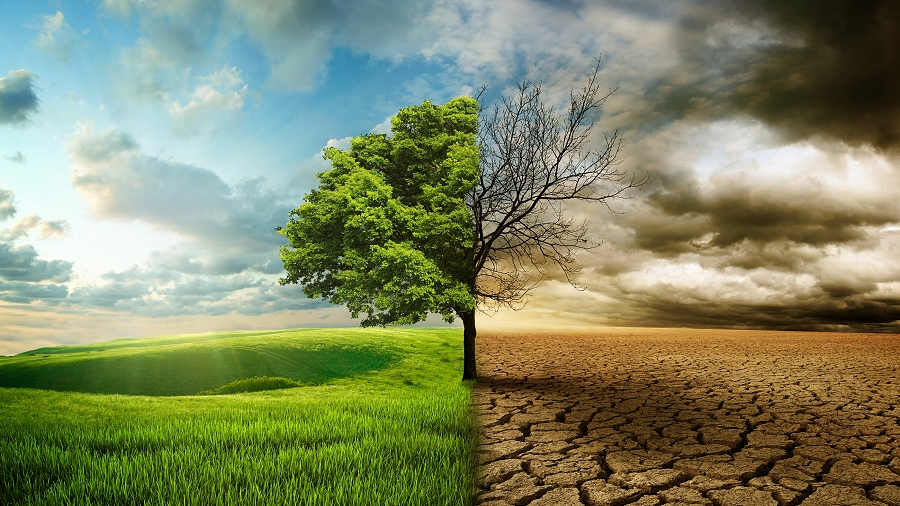 Zanieczyszczenie wód
Zanieczyszczenie wód jest spowodowane głównie substancjami chemicznymi, bakteriami i innymi mikroorganizmami, obecnymi w wodach naturalnych w zwiększonej ilości.  Do najczęściej występujących zanieczyszczeń wód powierzchniowych należą pestycydy, substancje powierzchniowo czynne, węglowodory ropopochodne, fenole, chlorowe pochodne bifenylu oraz metale ciężkie: ołów (Pb), miedź (Cu), chrom (Cr), kadm (Cd), rtęć (Hg) i cynk (Zn). Większość zanieczyszczeń wód działa toksycznie na organizmy wodne. Najwięcej zanieczyszczeń trafia do wód razem ze ściekami. Innymi źródłami zanieczyszczeń wód są transport wodny i lądowy, stosowanie pestycydów i nawozów sztucznych oraz odpady komunalne i przemysłowe.
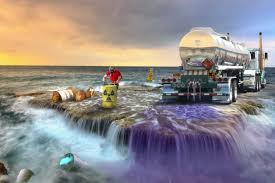 Jak można temu zapobiec?
1.Segreguj odpady
2.Racjonalnie gospodaruj wodą
3.Nie spalaj w piecu śmieci!
4.Podróżuj rowerem bądź wybierz spacer
5.Unikaj zanieczyszczeń aerozoli z freonami
Źródła informacji
https://3obieg.pl/antropogeniczne-gazy-cieplarniane/
https://www.ekologia.pl/wiedza/zanieczyszczenia/zanieczyszczenie-srodowiska-w-polsce-rodzaje-przyczyny-i-zapobieganie-zanieczyszczeniom-srodowiska,11029.html
https://www.twojapogoda.pl/wiadomosc/2019-05-04/dwutlenku-wegla-w-atmosferze-jest-najwiecej-od-3-milionow-lat-cienka-czerwona-linia-zostala-przekroczona/
https://epodreczniki.pl/a/zanieczyszczenia-gleby-i-sposoby-zapobiegania-jej-degradacji/DANWoduhf
http://minilo.org/jak-mozemy-zapobiegac-powstawaniu-zanieczyszczen-srodowiska/
Wikipedia